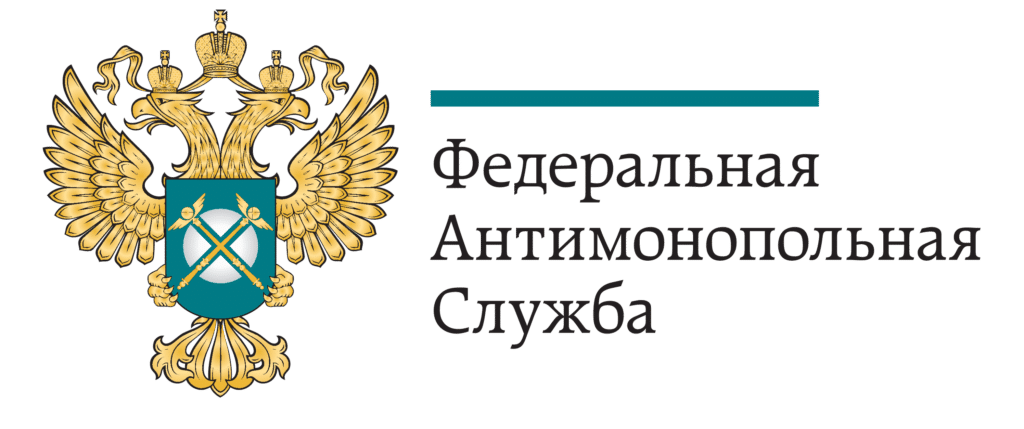 «Контроль за соблюдением требований антимонопольного законодательства на рынке социальных услуг»
Аванесян М.В. – заместитель руководителя – начальник отдела антимонопольного контроля Новгородского УФАС России 
Великий Новгород, 2021
Правовые, организационные и экономические основы социального обслуживания граждан в Российской Федерации определены в Федеральном законе от 28.12.2013 № 442-ФЗ  "Об основах социального обслуживания граждан в Российской Федерации«

Статьей 25 Закона № 442-ФЗ предусмотрен Реестр поставщиков социальных услуг (далее – Реестр).
2
Правовые, организационные и экономические основы социального обслуживания граждан в Российской Федерации определены в Федеральном законе от 28.12.2013 № 442-ФЗ  "Об основах социального обслуживания граждан в Российской Федерации«

Статьей 25 Закона № 442-ФЗ предусмотрен Реестр поставщиков социальных услуг (далее – Реестр).
3
Зачем нужен Реестр ?

Согласно части 8 статьи 30 Закона № 442-ФЗ если гражданин получает социальные услуги, предусмотренные индивидуальной программой, у поставщика или поставщиков социальных услуг, которые включены в реестр поставщиков социальных услуг субъекта Российской Федерации, но не участвуют в выполнении государственного задания (заказа), поставщику или поставщикам социальных услуг выплачивается компенсация в размере и в порядке, которые определяются нормативными правовыми актами субъекта Российской Федерации.

Таким образом, нахождение в Реестре дает право поставщику социальных услуг  на получение компенсации в установленных НПА субъектами размерах и порядке.
4
Региональные НПА, регламентирующие субсидии/компенсации поставщикам социальных услуг из бюджета:
Постановление Правительства Новгородской области от 24.12.2014 № 643 (ред. от 21.01.2019) «О Порядке выплаты компенсации за оказание социальных услуг, предусмотренных индивидуальной программой предоставления социальных услуг, поставщику социальных услуг, который включен в реестр поставщиков социальных услуг Новгородской области, но не участвует в выполнении государственного задания (заказа), и определения ее размера» (далее - Порядок № 643)
Постановление Правительства Новгородской области от 27.04.2018 N 174 "Об утверждении Порядка предоставления в 2018 - 2025 годах субсидий негосударственным некоммерческим организациям социального обслуживания, предоставляющим социальные услуги (далее - Порядок № 174)
5
Включение в реестр поставщиков соцуслуг
Оказание социальных услуг по получателям из регистра
Подача документов для получения компенсации за оказание соц.услуг
Процесс получения субсидии по Порядку № 643 (все поставщики социальных услуг, за исключением государственных (муниципальных) учреждений). Сначала оказание услуг – далее получение субсидии
Фактическое получение компенсации (субсидии)
6
Включение в реестр поставщиков соцуслуг
Участие в конкурсном отборе
Победа в конкурсном отборе / (либо единственный участник – в таком случае конкурс не проводится)
Процесс получения субсидии по Порядку № 174 (ТОЛЬКО (!) негосударственным некоммерческим  
(за исключением  исполнителей общественно полезных услуг)
Сначала субсидия – далее услуги.
Фактическое получение субсидии
Оказание социальных услуг получателям из регистра
7
Основные нарушения в сфере социальных услуг выявляются антимонопольными органами именно в части нормативных правовых актов, связанных с доступом в Реестр.
8
СПРАВОЧНО

ФАС России совместно с Агентством стратегических инициатив провела анкетирование поставщиков социальных услуг для выявления и последующего устранения барьеров, встающих перед негосударственными организациями на этапе входа на рынки соц. обслуживания. Основываясь на результатах, ведомство поручило территориальным органам провести анализ реализуемых и внедряемых во всех регионах страны нормативных правовых актов, регулирующих оказание социальных услуг поставщиками, на предмет соответствия антимонопольному законодательству.

https://fas.gov.ru/news/31570
9
СПРАВОЧНО

По результатам проведенного анализа нарушения были выявлены в 15 субъектах РФ. Речь идет о предъявлении избыточных требований к документам, необходимым организации для включения в Реестр поставщиков социальных услуг, и к срокам осуществления деятельности в сфере социального обслуживания. А также об установлении дополнительных условий о включении поставщика в Реестр в зависимости от места его регистрации и наличии закрытого перечня кредитных организаций, реквизиты которых необходимо предоставить для получения мер социальной поддержки.

https://fas.gov.ru/news/31570
10
СПРАВОЧНО


В Карачаево-Черкесской Республике, Смоленской и Калининградской областях нарушения были устранены еще до принятия территориальными управлениями службы мер антимонопольного реагирования. В отношении органов исполнительной власти Ямало-Ненецкого автономного округа возбуждено дело о запрете на ограничивающие конкуренцию соглашения или согласованные действия. В остальных регионах УФАС России выдали предупреждения о необходимости прекратить действия, содержащие признаки нарушения Закона о защите конкуренции
 
https://fas.gov.ru/news/31570
11
Новгородским УФАС России в ходе осуществления полномочий выявлены нарушения со стороны 

Правительства Новгородской области;

Министерства труда и социальной защиты населения Новгородской области.
12
Управлением выдано предупреждение о прекращении нарушения антимонопольного законодательства в адрес Правительства Новгородской области по части 1 статьи 15 Федерального закона от 26.07.2006 № 135-ФЗ «О защите конкуренции» по факту нарушений, выявленных в Порядке предоставления в 2018 - 2025 годах субсидий негосударственным некоммерческим организациям социального обслуживания, предоставляющим социальные услуги, утвержденном Постановлением Правительства Новгородской области от 27.04.2018 № 174.
13
Предложено исключить ограничивающие конкуренцию положения, согласно которым срок подачи заявок на участие в конкурсе по получению субсидий для поставщиков соц. услуг существенно сокращался, а также необоснованно создавались препятствия участию в конкурсном отборе определенным категориям организаций
14
РЕЗУЛЬТАТ
	Указанное предупреждение исполнено, Правительством Новгородской области вносятся соответствующие изменения в нормативный правовой акт.

	Нормативно исключена возможность сократить срок подачи заявок на конкурсный отбор поставщиками социальных услуг, теперь минимальный срок подачи заявок – 30 дней.
 
	Исключена дискриминация относительно хозяйствующих субъектов, находящихся в стадии реорганизации путем присоединения к ним иных юридических лиц, ранее запрещавшая (!) таким лицам участие в конкурсном отборе
15
Параллельно выдаче и исполнению предупреждения возбуждено дело по ст. 17 Закона о защите конкуренции по факту проведения конкурсного отбора со сроком представления документов 1(!) день. 
Также заявку нужно было либо представить нарочно либо отправить почтой России, электронная форма заявки НЕ предусматривалась.


Такой конкурсный отбор организации-поставщика осуществлялся для оказания социальных услуг на сумму свыше 700 тысяч рублей. Дело возбуждено по статье 17 Закона о защите конкуренции.
16
Управлением подготовлено мотивированное предложение со ссылками на нормативно-правовую базу о внесении изменений в НПА субъекта, данное предложение направлено Губернатору Новгородской области

РЕЗУЛЬТАТ

Предложение Управления рассмотрено и удовлетворено. Поставщикам социальных услуг субъекта теперь будет доступна возможность подать заявку на конкурс (подписанную ЭЦП) посредством электронной почты, что упростит коммуникацию и особенно актуально в связи с эпидемиологической обстановкой.
17
В ходе работы по контролю за соответствующей сферой Управлением министр труда и социальной защиты населения Новгородской области был уведомлен о необходимости организации работы по ведению реестра поставщиков социальных услуг в надлежащем виде. До вмешательства реестр надлежащим образом в соответствии с требованиями законодательства не велся, имелась лишь справочная информация о наименовании и контактных данных поставщиков.
18
РЕЗУЛЬТАТ
На портале регионального министерства труда и социальной защиты населения теперь размещен актуальный реестр поставщиков социальных услуг, который отвечает требованиям статьи 25 Федерального закона от 28.12.2013 № 442-ФЗ «Об основах социального обслуживания граждан в Российской Федерации» (далее – Закон № 442-ФЗ). Благодаря этому у потребителя социальных услуг имеется возможность объективно оценить поставщика, его опыт и условия предоставления услуг, что, безусловно, способствует развитию добросовестной конкуренции.
19
В рамках работы по индивидуальной специализации Управлением выявлены признаки нарушений в ряде иных субъектов РФ:
Приморском крае, Саратовской области, Республике Саха (Якутии), Пермском крае.

В ФАС России направлена соответствующая информация.
20
Также Управлением был проведен анализ типовых нарушений в сфере социальных услуг. К таковым отнесены:


- нарушения, связанные с нормативными правовыми актами субъектов Российской Федерации (далее – НПА), регламентирующими включение в реестр поставщиков социальных услуг (ст. 15 № 135-ФЗ) 
- нарушения, связанные с НПА, регламентирующими предоставление субсидий, в том числе порядок конкурсного отбора в части требований к участникам такого отбора на право получение субсидий поставщиками социальных услуг (ст. 15 № 135-ФЗ)
21
Также Управлением был проведен анализ типовых нарушений в сфере социальных услуг. К таковым отнесены:

нарушения на конкурсных отборах на право получения субсидий поставщиками социальных услуг (сжатые сроки опубликования, иное) 	(ст. 17 № 135-ФЗ)
подача заявлений органами власти (местного самоуправления) о даче согласия на предоставление преференций по пункту 10 части 1 статьи 10 Закона о защите конкуренции на цели, не связанные с социальным обеспечением (ст. 19 №135-ФЗ)
непринятие мер к возвращению имущества, используемого получателем преференции в целях социального обеспечения населения не по целевому назначению (субаренда)
22
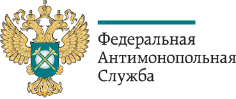 СПАСИБО ЗА ВНИМАНИЕ!